بسم الله الرحمن الرحيم
اهلا و سهلا
দাখিল নবম শ্রেনী
পাঠদানের বিষয়ঃ হাদিস 
সপ্তম অধ্যায় 
সময়ঃ ৪৫ মিনিট
তারিখঃ ২৩-০৮-২০২১খ্রীঃ
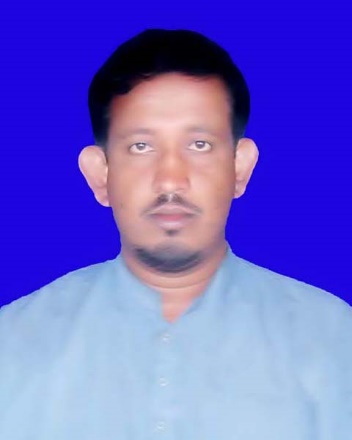 মোঃ আঃ জলিল
প্রভাষক,
নরসিংহপুর বান্দাইঘাড়া বহুমুখী ফাজিল মাদ্রাসা
উপজেলা বাগমারা, জেলা রাজশাহী।
মোবাইলঃ ০১৭৩৮-৯৭৮০১৭,০১৯১২-৩৬৫২৮৫
Email: jalilnfm1980@gmail.com
লক্ষ কর
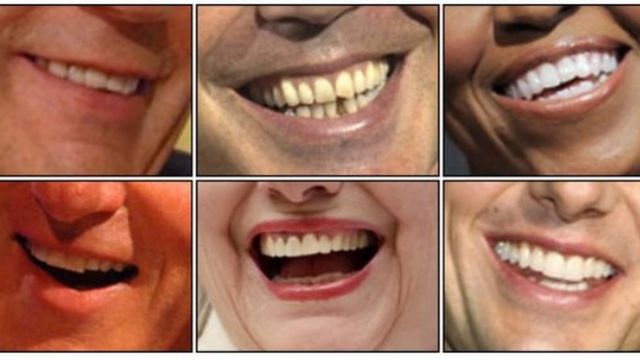 বুঝেছ কী?
পাঠদানের বিষয়
হাসি সংক্রান্ত
শিখনফল  / المعلمات
* হাদিসের অনুবাদ করতে পারবে।
* হাসির প্রকার ব্যাখ্যা করতে পারবে।
* তাহকীক (শব্দ বিশ্লেষণ) করতে পারবে।
হাদিস ও এর অনুবাদ
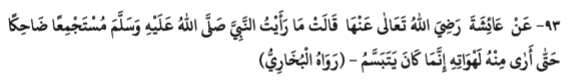 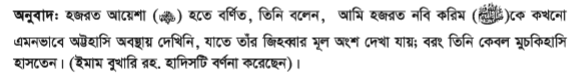 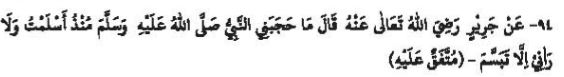 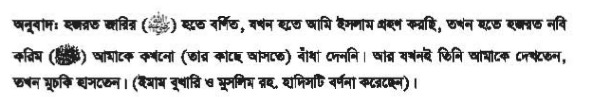 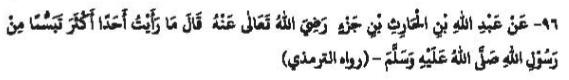 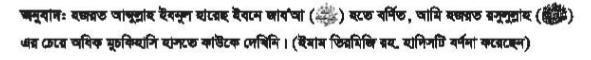 হাসির প্রকারভেদ
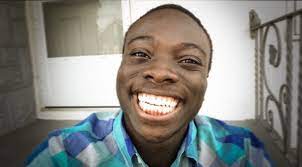 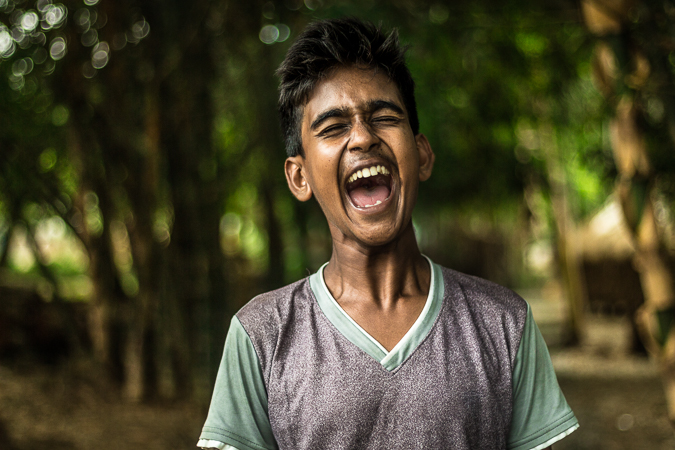 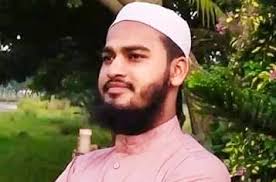 تبسم
قهقة
ضحك
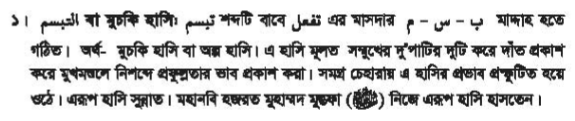 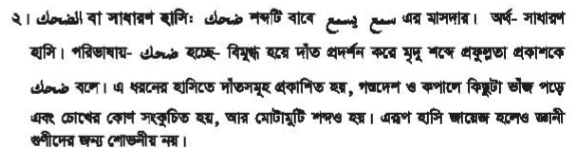 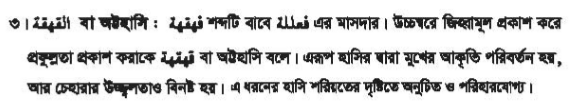 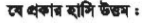 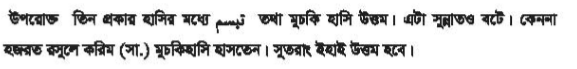 দলগত কাজ
তাহকীক কর
ما حجبئ
مستجمعا
يتبسم
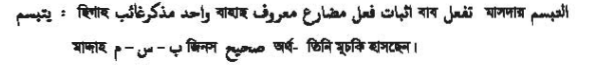 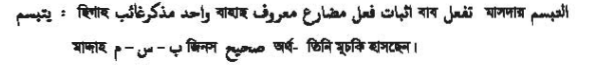 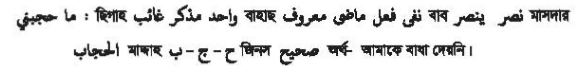 মূল্যায়ণ
হাসি কত প্রকার ? কী কী?
বাড়ির কাজ
ইসলামী দৃষ্টিতে শারিরিক ও মানুষিক  বিকাশ সাধনে হাসির গুরুত্ব বিশ্লেষণ কর।
ধন্যবাদ সকলকে
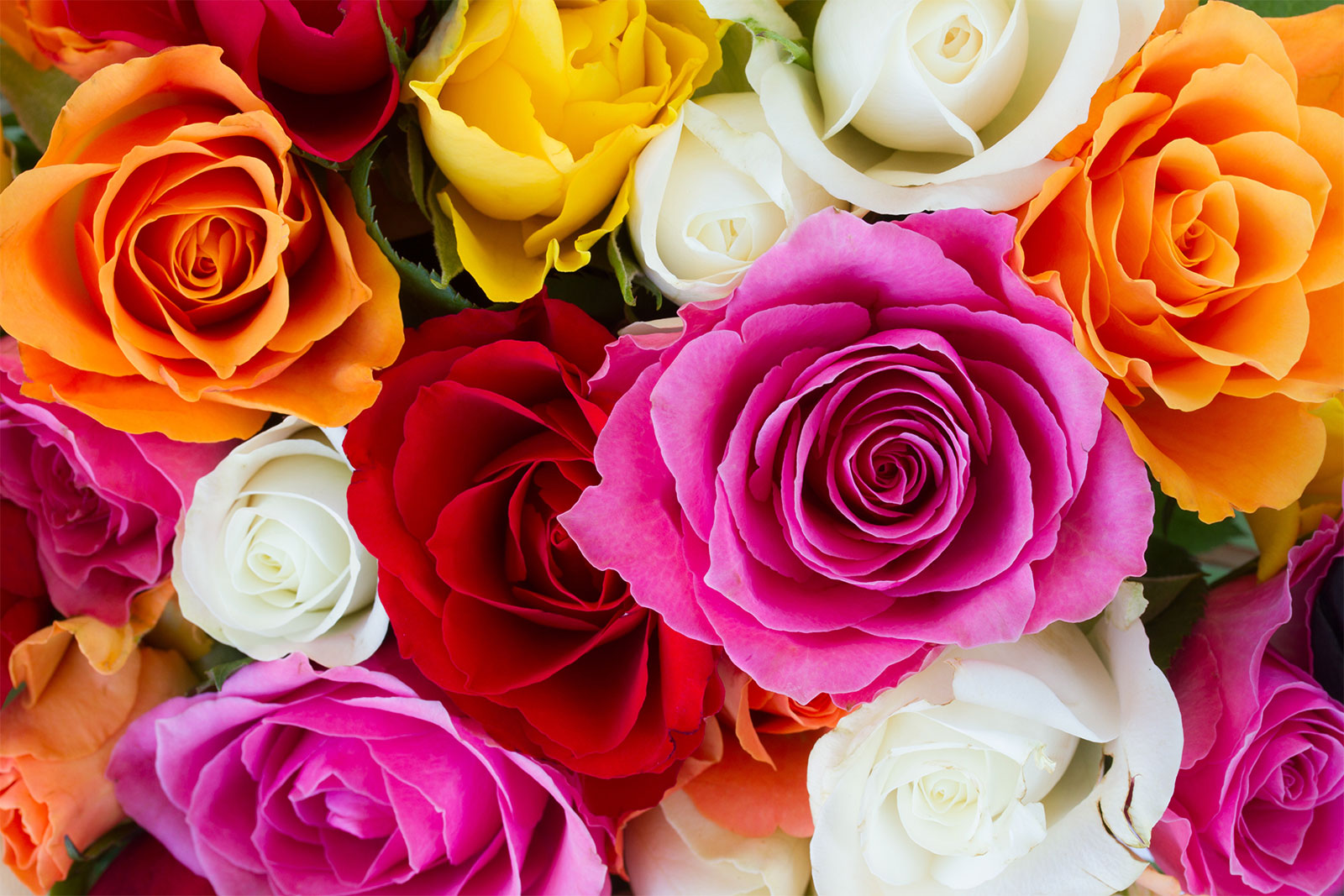